Academic Honestyin Publication and Presentation
Center for Bioethics and Medical Humanities
Rowland Medical Library
University of Mississippi Medical Center
[Speaker Notes: Academic honesty is an imperative on many ethical grounds.  Within an academic medical center, however, the Responsible Conduct of Research, or RCR, is a primary cornerstone not only of individual academic honesty, but also of institutional integrity. 

RCR includes contributions, usually collaborative, across the life of a study, from its design and implementation to the accurate recording of findings and careful analysis of data by accepted methods. These analyzed outcomes must be reported truthfully in well-crafted publications and presentations that carefully designate the roles of each contributor. However, RCR makes further demands, ones not confined to a meticulous attention to citation and appropriate attribution of the work of others.  These norms are convergent with more commonly acknowledged ethical standards of health care research, such as protection of human subjects and appropriate care and utilization of experimental animals; they extend to the obligation to be a responsible steward of research practices and of the bioscience literature.]
Authorship
Sources
Plagiarism
Citations
Error disclosure
Copyright
Objectives
[Speaker Notes: This presentation addresses six key concepts to aid you in developing technically sound and ethically written research publications and presentations.  

The concepts we will cover are authorship, sources, plagiarism, citations, error disclosure, and copyright.  The ethical obligations surrounding these concepts will be presented in the context of formal publications, such as journal articles, but apply equally to abstracts, oral presentations and posters.

A reference section that provides sources used for this module follows the presentation.  This section is also available as a word document on the MSRP RCR Blackboard site.]
Authorship
[Speaker Notes: Determining whose name should appear on a published work is a critically important component of scientific integrity.  Only the names of those individuals who had legitimate intellectual input to the study or project should appear as authors.]
In health care, clinical research, public health and similar forums, what is considered authorship has many components. 
To be an author in these professional arenas requires the full capacity to explain and  to intellectually defend key aspects of the reported work.
Authorship
[Speaker Notes: Research by definition is working at the limits of what is known; it is always attended by controversy.  A study author must be able to provide an overarching understanding of study aims, design, choice of methodology, and outcomes. When other investigators argue the merits of competing approaches, a study author should be able to speak with authority on at least one defining aspect of the study.

The contributions of a study team member who assists in a study, but cannot intellectually defend at least one critical aspect of it can and should be recognized in the acknowledgments section of the report.]
To collect data and draft documents under careful supervision may merit acknowledgement rather than authorship.
Acknowledgement signifies important participation.
An acknowledged party is not  responsible for content or defense of intellectual merit if challenges arise.
Authorship
[Speaker Notes: The collection of research data, or even contributing to the drafting of documents under direct supervision, for example, may in some circumstances merit acknowledgement rather than authorship.

Expectations with respect to authorship should be discussed early with study leadership. These discussions can provide opportunities to clarify with your MSRP mentors the intellectual contributions you will be expected to make to earn authorship during your MSRP project.

Senior investigators are judged on the quality and achievements of their research team members – on how well they ensure that new investigators are prepared to field questions.  It is to their benefit to name young investigators as authors, so long as these authors can perform well and intellectually defend some key aspect of the study.]
Common designations of authorship: 

Conceived study
Designed trial	
Obtained research funding
Collected or managed data
Analyzed data	
Gave statistical advice for study design
Drafted or revised manuscript
Authorship
[Speaker Notes: Shown here are the types of intellectual engagement within research that warrant authorship.

The presence of intellectual engagement is critical in these tasks. For example, consider the bullet “Collected or managed data.” Here, the abstracting of data from a chart may merit authorship, while the simple extraction of lab values may not.]
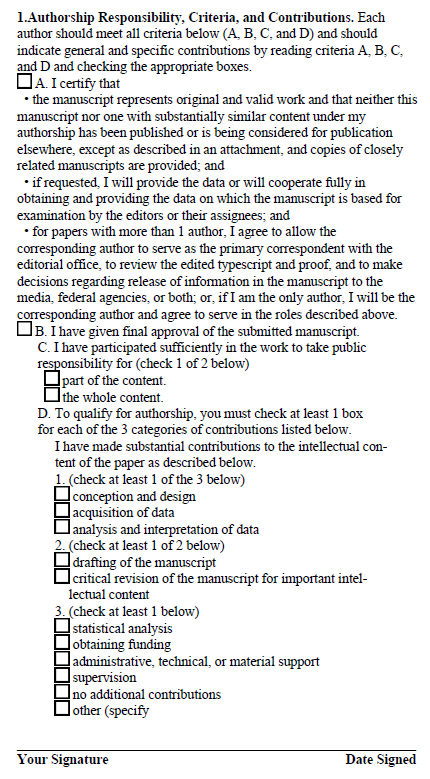 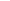 Authorship
Journal of the American Medical Association
http://jama.jamanetwork.com/data/ifora-forms/jama/auinst_crit.pdf 
Accessed July 9, 2013
[Speaker Notes: Note that, at submission, JAMA requires every co-author to “… indicate general and specific contributions …”  and 

to certify the originality and validity of the reported work, including cooperation with access to data,   (B) to acknowledge final approval of the manuscript as submitted,    (C) to confirm participation in the work sufficient to take public responsibility for part of or the whole of its content, and      (D) to attest to one specific contribution within each of three delineated categories to merit inclusion as an author.

Falsification of any of these terms is sufficient cause for a citation of scientific misconduct.]
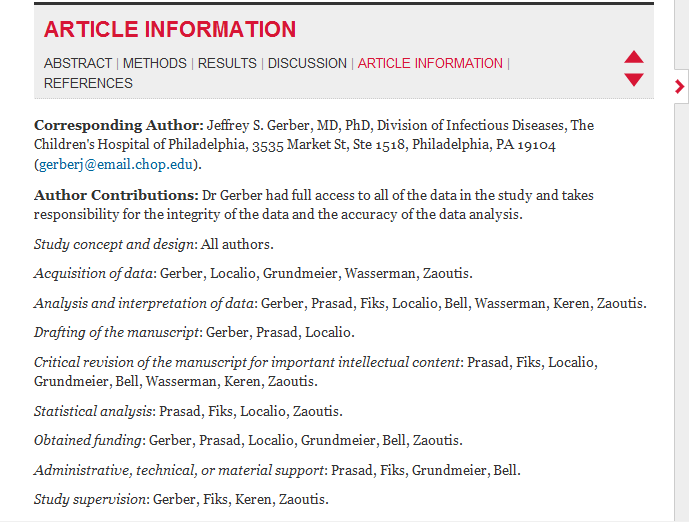 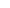 Authorship
Journal of the American Medical Association
http://jama.jamanetwork.com/article.aspx?articleid=1696098#ArticleInformation 
Accessed July 9, 2013
[Speaker Notes: The seriousness with which journals take the issue of authorship is demonstrated in this screen shot from the JAMA website.  At the end of the published abstract, the exact contribution of each author is explicitly described.]
Sources
[Speaker Notes: The integrity of all responsible research communication begins with credible, well-researched background material or sources to support your rationale, hypothesis development, and methodology.  

This background research provides the intellectual grounding that permits unsolved problems in an area of investigation to be discussed and competing approaches to be evaluated.

Thus, if you are listed as an author in a study report, look up and read at least the abstract of each source cited in it.  You should evaluate that source’s quality and integrity, and be grounded in the problems and approaches it raises.  Discuss any questions that arise in your reading with your mentor and other study team members.]
Primary
Secondary
Tertiary
The burden of source accuracy and integrity rests with each  author.
Sources
[Speaker Notes: We will consider three types of informational sources used to support science writing.  Each is characterized by its distance from the origin of the information; the three types are simply designated primary, secondary, or tertiary sources.]
Primary Sources
 original research reports 
 novels and poetry
 government reports
 original artwork or photography
 technical reports
 conference proceedings
Sources
[Speaker Notes: A primary source can be a novel, a government report, conference proceedings, a report of a clinical trial, or any other work based on original research, analysis, thought, or speech.]
Secondary Sources 
 may summarize, clarify, modify, and/or further analyze information from primary sources. Examples include:

textbooks 
review articles
magazine articles
certain histories, criticisms, and commentaries
Sources
[Speaker Notes: A secondary source provides an examination of a primary source by summarizing, rearranging, or reanalyzing it in a significant manner.  Good examples of secondary sources are textbooks and review articles.  The distinction between primary and secondary sources is not always clear and may depend on how the information was gathered.]
Tertiary Sources 
are collections of facts, data, definitions, or other forms of information.  Good examples of tertiary sources are:

encyclopedias
dictionaries
handbooks
almanacs
Sources
[Speaker Notes: Encyclopedias, dictionaries, almanacs, or other compilations of data or definitions are generally considered tertiary sources.]
Quality scientific writing should strongly rest on primary sources.

Nevertheless, all three types of sources are acceptable and can be important when used properly.
Sources
[Speaker Notes: Properly applied, primary, secondary, and tertiary sources can all be acceptable for scientific publication.  For example, prior research reports are often usefully contextualized in some secondary sources, such as review articles or textbooks. 

However, recent primary research reports should form the immediate platform supporting the need for, methodology, and relevance of your study.]
“Generally, when describing others’ work, do not rely on a secondary summary of that work. It is a deceptive practice, reflects poor scholarly standards, and can lead to a flawed description of the work described.” 

Roig, 2006, p. 30
Sources
[Speaker Notes: Relying on secondary sources can be a deceptive practice in that every reference one makes to prior work establishes a claim to some depth of understanding of that work.  Quoting primary source information encountered only through the reading of secondary references infers a level of understanding, reading, or background preparation that may neither be possible nor properly contextualized through secondary sources.  In addition, errors that inevitably enter the literature can be perpetuated by reliance on secondary sources.]
For example,
if you are referencing or quoting Allport's work, which has been cited in Nicholson, but you have not read Allport's work, list Nicholson in the reference list. In the text, refer to the proper citation using a parenthetical notation such as: 

Allport's diary (as cited in Nicholson, 2003)
Sources
[Speaker Notes: We will address citation formats in more detail later in this module, but a comment on citing secondary sources is appropriate here. 

We have established that secondary sources should be used sparingly; however, for instances wherein the original work is out of print, unavailable through usual sources, or not available in English, one should give the secondary source in the reference list. Name the original work in the text, and give a citation for the secondary source.]
The burden of source accuracy and integrity rests with you as the author.
Sources
[Speaker Notes: It is worth repeating that the burden of source accuracy and integrity ultimately lays at the feet of the author.  Writing for the bioscience literature is a professional activity, and one forfeits the protection of ignorance if one accepts the claim of professional status.]
Plagiarism
[Speaker Notes: The first century Roman poet Marcus Valerius Martialis accused a fellow poet of being a plagiarus  when he claimed Martialis’ verse as his own.  The Latin word plagiarus refers to a kidnapper and is the origin of the English word plagiarism.  

In our modern context, plagiarism encompasses intentionally or fraudulently claiming the mantle of authorship, as well as unintentional failures to appropriately attribute and cite the content of one’s work.  

This section explores this form of “literary kidnapping” or theft as it relates to bioscience writing.]
Intentional
Unintentional
Self
Plagiarism
[Speaker Notes: We will consider three forms of plagiarism, intentional, unintentional and self.]
Intentional plagiarism is deliberately and with full knowledge claiming that another person’s words, ideas, or creation are one’s own.

Consequences may be severe and include:
Loss of professional reputation and creditability 
Loss of employment
Criminal action
Plagiarism
[Speaker Notes: The goal of conducting research is to produce original contributions that will further knowledge in your field of expertise. 

Deliberate plagiarism is the antithesis of contributing original work to the literature. When one plagiarizes, original work is not being produced. Intentional or deliberate plagiarism can have career-altering consequences.]
Unintentional plagiarism may occur owing to:

A lack of knowledge of proper citation procedures
A lack of knowledge of what material must be cited 
Forgetting to cite material borrowed from someone else
Failing to distinguish between original material and that borrowed from someone  
(Rachal, 2009)

Unintentional plagiarism still is plagiarism.
Plagiarism
[Speaker Notes: Unintentional plagiarism is usually a product of the uninformed, the careless, or the lazy. Plagiarism that occurs without intent most often results from a lack of knowledge or an incomplete understanding of proper citation procedures, or perhaps from a simple, unintentional omission of a citation.  

However, unintentional plagiarism is still plagiarism and can still have negative consequences.]
Original research contributes new information to the field; any previously published information thus should be cited. 

Self-plagiarism occurs when material from an author’s own prior publication(s) is not properly cited

In preparing a manuscript, citation conventions apply to an author’s own work, as well as to the work of others.
Plagiarism
[Speaker Notes: Authors may not realize that they can also plagiarize themselves – but they can.  Again, the goal of research is to produce original contributions to afield. Representing one’s own previous work as newly articulated in a subsequent work is self-plagiarism and a violation of this tenet.

Of note, citations count in the digital world!  If you cite your own work judiciously, making reference to previously published points as they contribute to a study under discussion, you improve your count!]
Plagiarism may be avoided by using:
Direct quotations:  to give credit for using someone else’s words
Paraphrasing:  to give credit for using someone else’s ideas
Proper citation practice is always required
Plagiarism
[Speaker Notes: There are three basic rules to help an author avoid plagiarism.

First, use quotes for any words or phrases that are not your own.  
Second, if you rewrite or paraphrase someone else’s words, or borrow their structure in introducing concepts, use proper citations to give credit for ideas and approaches to the material that are not your own.  
Third, cite your sources correctly.

Those who know the field are likely to know these sources (and usually recognize their terms and approach).  A well-developed reference list thus argues for intellectual credibility, as well as integrity.]
Avoiding plagiarism:
“Cite while you write!” 
“Keep copies of your original sources.”
“Cite any material from another source unless it is common knowledge.” (e.g. Jackson is the capital of Mississippi.)
“You must cite quoted and paraphrased material in both the text and in your reference list.”

 (Welsh & Wright, 2010, p. 64).
Plagiarism
[Speaker Notes: Additional tips to help avoid plagiarism are shown here.  Fully developing your citations as you write will help prevent omission of references.]
Paraphrasing successfully:

Read useful material carefully in the original source multiple times.
Make notes in your own words on the content; put aside for several hours (at least)
Return to your notes and use them to introduce ideas from the source text (don’t look) relevant to your work.
Cite the source text, no matter how distant its organization and language from your paraphrase.

		(Modified from: Welsh & Wright, 2010)
Plagiarism
[Speaker Notes: Here are some basic guidelines for successfully paraphrasing your sources.  What you want to remember is that you must produce significant changes in both vocabulary and sentence structure to paraphrase well.

You may use short quotations within a paraphrase so long as you punctuate and cite them properly.

Paraphrase and its citation underscore the importance of how ideas circulate in research. An original articulation usually will be recognized by those who know the field well; thus a citation distinguishes an author as one who recognizes both an idea’s history and can further its application.]
Citations
[Speaker Notes: In this section we will consider the details of citation formats.  Although one might consider this topic mundane or simply a required detail, precisely structured references serve the critical function of guiding the reader accurately to the author’s source material.  As a component of a scientific communication, the citations can speak as importantly as the text.]
Citation styles and formats

Medical and health sciences publications usually follow the citation styles and format of the National Library of Medicine (NLM)
Citations
[Speaker Notes: Publishers in various fields tend to require a particular format, which they may slightly modify with a journal style sheet.

The National Library of Medicine or NLM citation format is the standard reference style for medical and bioscience publications.  It is also an excellent format choice for listing references in one’s curriculum vitae.]
Citation styles and formats

Excellent resources for learning the NLM style sheet are available. For example, see: 

Patrias K, author; Wendling D, editor. Citing Medicine: The NLM Style Guide for Authors, Editors, and Publishers [Internet]. 2nd edition. Bethesda (MD): National Library of Medicine (US); 2007-

http://www.nlm.nih.gov/citingmedicine
Citations
[Speaker Notes: The National Library of Medicine’s citation manual is in electronic format and can be found by visiting the website listed on this slide.  

Before publishing your research, it is always prudent to consult your citation manual for any changes in format.]
Journal article
Goldblum N, Gotlieb T, Miller G.  Production of Formalinized Poliomyelitis Vaccine (Salk-Type) On A Semi-Industrial Scale. Bull Wld Hlth Org. 1957;17:1001-1023.

Book
 Hardy JD.  The Academic Surgeon. An Autobiography.  Mobile: Magnolia Mansions Press; 2002.  

Chapter in a book
Castellanos A, Myerburg RJ.  The Resting Electrocardiagram. In: Hurst JW, Logue RB, Schlant RC, Wenger NK, editors. The Heart.  New York: McGraw-Hill; 1978. p. 298-311.
Citations
[Speaker Notes: NLM citations are quite straight forward.  The structure for a standard journal article, a book, and for a chapter in a book are shown here.]
Homepages
AMA: helping doctors help patients [Internet]. Chicago: American Medical Association; c1995-2007 [cited 2007 Feb 22]. Available from: http://www.ama-assn.org/ 
Parts of Websites
U.S. Food and Drug Administration, Center for Drug Evaluation and Research. Index to drug-specific information [Internet]. Silver Spring (MD): U.S. Food and Drug Administration; [updated 2009 Jun 4]. Sleep disorder (sedative-hypnotic) drug information; [updated 2009 May 21; cited 2009 Jun 10]; [about 2 screens]. Available from:
http://www.fda.gov/Drugs/DrugSafety/PostmarketDrugSafetyInformationforPatientsandProviders/ucm101557.htm
Citations
[Speaker Notes: Here are some examples of NLM website citations which are more cumbersome because web content is dynamic and may change over time.  This obligates an author to include the date the information was accessed in a citation.

Here are some examples of NLM website citations. These sites are more cumbersome because web content is dynamic and may change over time.  This obligates an author to include the date the information was accessed in a citation.]
Citation styles and formats

APA (American Psychological Association) 	Social Sciences
CMS (Chicago Manual of Style)                	History
MLA (Modern Language Association)  	Humanities
Citations
[Speaker Notes: Listed here are three of the more common citation formats or styles used in other English language journals.  

Many social science journals use the APA format, disciplines based on history often use the Chicago Manual of Style, and other humanities disciplines may require MLA citations. 

Again, when you are writing for publication, identify your journal and check the format it requires for citation.]
Citation management software

Software like RefWorks, Zotero, and EndNote are great tools, but CHECK YOUR WORK!

Machines make mistakes!

Incompatibilities with journal online submission platforms can exist!
Citations
[Speaker Notes: Citation management software is a good tool for tracking your citations, but it should not be relied on as the only method of keeping a bibliography.  These programs are not foolproof, and it is good practice to check (and recheck) your sources and their citations by hand.

When drafting or preparing a manuscript for submission, check your intended journal’s policy on citation management software very early in the process.  Some prohibit is use for uploaded submissions due to software incompatibilities.]
Error Disclosure
[Speaker Notes: A particularly difficult research topic that we will consider is the disclosure of research and publication error.  

The 20th Century scientist and philosopher Jacob Bronowski reminded us that, “Science is a very human form of knowledge.  We are always at the brink of the known.  We always feel forward for what is to be hoped.  Every judgment in science stands on the edge of error and is personal.  Science is a tribute to what we can know although we are fallible.”  

It is clear from Bronowski’s words that errors can and will occur in the course of bioscience research and publication, but it is our challenge and our obligation to manage these errors responsibly and ethically.]
Honest  or inadvertent error

Investigator-author misconduct

Reporting a colleague's misconduct

Error or problems in the literature
Error Disclosure
[Speaker Notes: Whether intentional or inadvertent, any participant in research has an ethical obligation to correct mistakes. This obligation is especially profound in the case of biomedical research because the ultimate end user of all biomedical investigation, at the bench or at the bedside, is an individual who has been made vulnerable by disease or injury.  It is thus crucial for every research effort to be as accurate as possible and for even apparently trivial errors to be corrected. This vigilance with respect to accuracy and correction protects, not only the integrity of the literature, but ultimately our patients.

Here we will consider research and publication errors from four perspectives: honest or inadvertent error, overt misconduct on the part of an author, reporting a colleague’s misconduct, and finally, how to respond to errors discovered in the literature.]
Honest or inadvertent error

     Prior to publication
Contact the editor
Request resubmission with correction
     After publication
Request a printed correction or erratum
     Prompt disclosure is key in either circumstance
Retracted publications should be listed on your curriculum vitae
Error Disclosure
[Speaker Notes: If an honest mistake has been made, such as not citing or improperly citing a source or using the wrong figures in a table, and if the article has been accepted for publication but NOT YET PUBLISHED, contact the editor and ask to resubmit the article with the corrections.

If the article has already been published, ask the editor to print a correction. 

Each author’s integrity, as well as that of the literature itself, is best protected by prompt action whether the article is “in press” or has been published.]
Deliberate misconduct by a co-author

If the article has been accepted for publication, but not yet published, ask the editor to withdraw it.

If the article has been published, request the editor to print a retraction as soon as possible.
Error Disclosure
[Speaker Notes: When a co-author has engaged in deliberate misconduct that has affected a study and its outcomes, all co-authors are implicated.  

As soon as the misconduct becomes evident, it is thus imperative to notify the editor-in-chief of (1) any journals that are reviewing or preparing to print any articles based on that study’s research, and/or (2) any journals that have already published reports on it.     

Any “in press” publication based on questionable or dishonest research practices should be withdrawn.  A published retraction should be sought for any report based on such practices that has already appeared in the literature.]
Reporting misconduct by a co-author

Report the misconduct to appropriate parties at your institution (the IRB, department chair, etc.).

If the research has been funded by a grant, notify the funding entity through the proper institutional channels.
Error Disclosure
[Speaker Notes: When a co-author has engaged in deliberate misconduct it is also imperative to notify the appropriate parties at your home institution as soon as the misconduct becomes evident.    

The institutional review board (IRB), departmental and/or institutional leadership, and any board or committee charged with upholding RCR can be contacted for assistance in addressing this extremely difficult violation.  Seek their help.]
Errors or problems in the literature

Occurrences of retracted publications

1977, one in 100,000 articles
2012, one in 10,000 articles
10x more common today than 35 years ago          (www.ama-assn.org/amednews/2012/10/15/prsb1015.htm).

The increase in retractions has been attributed to increasing competition for grants and tenure.

(O’Reilly, 2012)
Error Disclosure
[Speaker Notes: It seems reasonable to measure the prevalence of error in research by the number of retracted research publications. 

However, according to American Medical News, most article retractions can be attributed to misconduct, not error, with that misconduct attributed to competition for grants and tenure.  

In 2012, about one in 10,000 articles was retracted, while in 1977, about 1 in 100,000 articles was retracted.]
Reasons for retraction

34%	Fabrication/falsification
21%	Error
14%	Duplicate  or redundant publication
10%	Plagiarism
9%	Suspected fraud
14%	Other/unknown

Source:  National Academy of Sciences
Error Disclosure
[Speaker Notes: According to the National Academy of Sciences, two-thirds of retractions are for misconduct, such as fabrication or falsification.  Other forms of publication misconduct account for at least another 20% of retractions.  Only 21% are attributable to error.]
Errors noted in the literature

Citation of retracted publications
Mislabeled figures
Data errors
Duplicate publications

Contact the paper’s corresponding author and the editor of the journal
Error Disclosure
[Speaker Notes: The scientific community as a whole has an ethical duty to maintain the integrity of the science literature.  It is responsible practice to alert authors and editors when retracted publications or other errors are found.  Simply communicating this fact to the author and editor fully discharges this duty.]
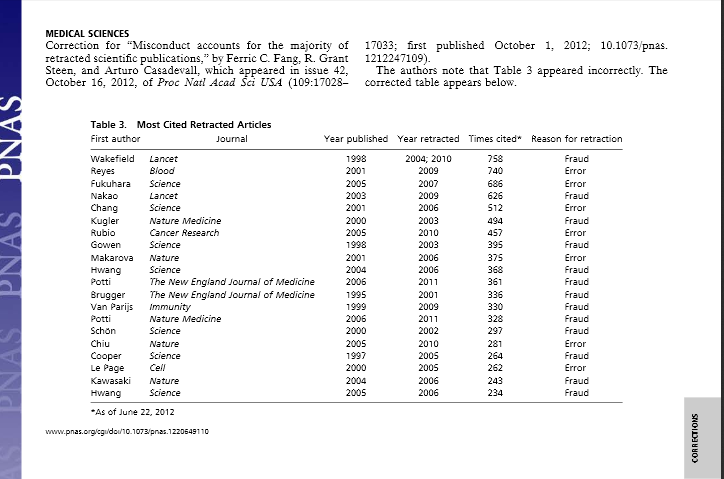 Error Disclosure
Proceedings of the National Academy of Sciences http://www.pnas.org/content/110/3/1137.full.pdf+html?sid=6b3ca88e-95df-4073-9e2c-c9ff125c2bbf  Accessed July 9, 2013
[Speaker Notes: In 2012, an article on retractions published in the Proceedings of the National Academy of Sciences concurred with the views of American Medical News in an article entitled, “Misconduct accounts for the majority of retracted scientific publications.” 

Of note, this article itself required a published correction when a table appeared incorrectly in the original publication.  (The slide shows the corrected table.)  
It is crucial that all authors carefully examine preprints to avoid errors of this sort, which are easy to miss and can cause considerable embarrassment.]
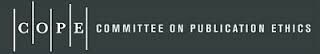 http://publicationethics.org/resources/flowcharts
Error Disclosure
[Speaker Notes: The Committee on Publication Ethics or COPE is a forum for editors and publishers of peer reviewed journals to address all aspects of publication ethics, including how to handle cases of research and publication misconduct.  Their website provides excellent guidelines regarding error disclosure.  You are encouraged to examine the flow chart links on the COPE website shown here in order to understand the important role of authors, editors, and publishers in maintaining publication integrity.]
To avoid citing retracted publications:
 
Do a search in PubMed for your topic,  plus the  MeSH headings for retraction

	Example:  Multiple sclerosis AND (retracted 	publication OR retraction of publication) 

Retractions can be tracked in real time with email alerts
Error Disclosure
[Speaker Notes: PubMed has an excellent system for finding retracted publications.  You can search any topic , plus the terms retracted publication or retraction of publication, to find retracted articles. Be sure to include the parentheses as shown in this slide.  

Making this type of search a routine part of your writing will aid you in determining whether or not a study you intend to cite has been retracted.]
To avoid citing retracted publications:
Search in PubMed for your topic,  plus the MeSH headings for retraction
Retraction of publication (retrieves notices of retraction)
Retracted publication (retrieves original articles that were subsequently retracted)
	Example:  Multiple sclerosis AND (retracted 	publication OR retraction of publication) 

Retractions can be tracked in real time with email alerts
Error Disclosure
[Speaker Notes: PubMed has an excellent system for finding retracted publications.  You can search any topic , plus the terms retracted publication or retraction of publication, to find retracted articles. Be sure to include the parentheses as shown in this slide.  

Making this type of search a routine part of your writing will aid you in determining whether or not a study you intend to cite has been retracted.]
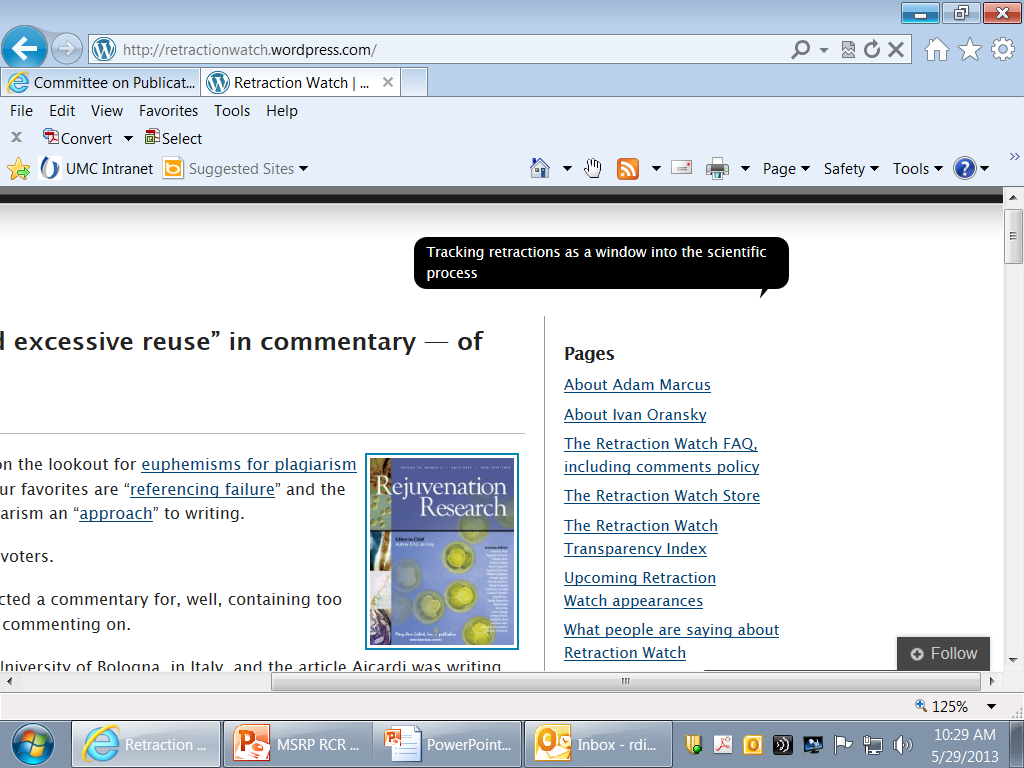 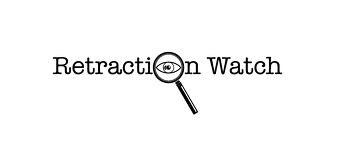 http://retractionwatch.wordpress.com
Error Disclosure
[Speaker Notes: Another perspective on the retraction issue is available through the Retraction Watch blog.  This is a good resource for up-to-the-minute retractions in the scientific community. It also provides some good advice for handling retracted publications.  The blog authors, Ivan Oransky and Adam Marcus, both have scientific journalism expertise.]
Citing retracted publications

Determine the reason for the retraction of the research.

Carefully explain the use of retracted work in the text of your paper
Error Disclosure
[Speaker Notes: There are circumstances wherein citing a retracted reference is fully appropriate.  However, the purpose of using such source material must be carefully explained. It is important to look at the reason for the retraction.  

If the retraction was for improper citations or other relatively minor reasons, you may still want to include the study as part of your literature review or even base your own methodology on this study. 

However, publications retracted for more egregious reasons such as fabricated or falsified data or unsound methodology should be avoided as source material unless the fact of the fabrication is the topic of your paper.]
Organizations and Resources

The Committee on Publication Ethics (http://publicationethics.org/ ) (Elsevier, Wiley-Blackwell, and Wolters Kluwer)
The International Committee of Medical Journal Editors (http://www.icmje.org/)(JAMA)
Department of Health and Human Services’ Office of Research Integrity (http://ori.hhs.gov/)
Association of Clinical Research Professionals (http://www.acrpnet.org/)
Weblog: Retraction Watch (http://retractionwatch.wordpress.com/)
Error Disclosure
[Speaker Notes: This slide gives a list of online resources for dealing with retractions.

{  When I’ve finished the references section, I’ll see whether this slide looks better here or in that section.]
Copyright
[Speaker Notes: Copyright is a constantly evolving component of the concept of intellectual property.  Many of our practices in this expansive area are controlled by technically complex U.S. and international law. This section is intended to provide an overview of the relevant law and an understanding of the ethical obligations that flow from copyright as they relate to biomedical research and publishing.]
The exclusive right of a creator of certain works to use, control, and protect that work as desired. This right is governed by:

Copyright Act of 1977
Applies to works created but not published before 1/1/78 and all works created thereafter:
Author’s life + 70 years
95/120 years for anonymous works

Public Law 105-298 (1998)
Extended renewal term of pre-1978 copyrights
Copyright
[Speaker Notes: Current U.S. copyright practice is governed by the Copyright Act of 1977 which gives works produced after the law was enacted protection over the course of the author’s life plus 70 years.  The Sonny Bono Copyright Extension Act of 1998 gives variable, but similar, protections to works produced prior to 1978.  

These laws have had broad impact on how materials may or may not be used in many fields.  The 1998 law has especially impacted the educational use of material protected by  copyright under “Fair Use.”]
Copyright can apply to:

literary works
musical works, including any accompanying words
dramatic works, including any accompanying music
pantomimes and choreographic works
pictorial, graphic, and sculptural works
motion pictures and other audiovisual works
sound recordings
architectural works
Copyright
[Speaker Notes: Copyright protects much more than the written word.  Many other forms of intellectual property can receive protection, including music and lyrics, theatrical and dance works, images of all types, audio and visual materials, as well as technical drawings and blueprints.]
Copyright does not apply to:

works that have not been written, notated, or recorded in some form
lettering, colors, slogans, names, familiar symbols
ideas, procedures, methods, systems, processes, concepts, principles, discoveries, devices (as distinguished from a description), or explanations
common knowledge without original authorship
Copyright
[Speaker Notes: Copyright does not protect common knowledge or ideas that have not been recorded in some way.]
The United States Copyright Office is the most current source for copyright information.

 For copyright basics go to http://www.copyright.gov/
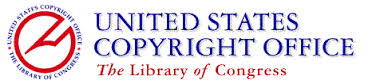 Copyright
[Speaker Notes: The United States Copyright Office is a department of the Library of Congress and provides information and resources related to copyright to Congress, federal agencies, the courts, and the general public.  

Go to the link shown in this slide and click on the “Copyright Basics” page.  Read this information carefully for an overview of current copyright practice.]
Good practice assumes material is copyrighted

This includes tables, graphs, figures, photographs and other images
Acknowledgment does not substitute for permission.
It is always safest to obtain permission from the copyright owner  (most often the publisher)
Copyright
[Speaker Notes: It is good scholarship practice to assume published materials, both print and online, are protected by copyright.  Permission to use materials can take several weeks so plan ahead if the inclusion of such materials is critical to a document or presentation with a deadline.]
Accessing the Copyright Clearance Center

http://www.copyright.com/
allows you to obtain permission to use materials.
can search by ISBN/ISSN + author or publisher.

Examine web pages carefully for copyright information.
Copyright
[Speaker Notes: Determining who owns the copyright to a work can be a confusing process.  Resources such as copyright.com and library databases can be helpful in this regard. For journal articles and books, a good rule of thumb is to always start with the editor or publisher.  

For websites, look for features labeled “About Us” to identify the person or organization responsible for the content, and contact them via e-mail or telephone.  In addition, some sites post a link called “Copyright” or “Permissions and Licensing,” which provide the process and forms you will need to request permission to use their posted materials.]
Very short excerpts of copyrighted material may be used without the   holder’s permission for some limited applications

certain educational pursuits
news reporting
criticism
research
library archiving
Fair Use
[Speaker Notes: Copyright is generally considered to be an exclusive right held by the author.  However, there is a fair use doctrine that allows limited exceptions for use of very small amounts of copyrighted material for specific purposes.  These exceptions include certain scholarly uses, such as education and research, as well as commentary, journalism, criticism and archiving.]
Factors in determining “Fair Use”

purpose of the use
nature of the work
effect of the use on the owner
amount used
Fair Use
[Speaker Notes: It is important to understand that fair use guidelines provided here are not legally binding.  However, four factors may help you determine if your proposed usage falls within generally accepted fair use: 
“the purpose and character of the use, including whether such use is of a commercial nature or is for non-profit educational purposes; 
The nature of the copyrighted work (is it a short book review or the book itself); 
The amount and substantiality of the portion used in relation to the work as a whole; and 
The effect of the use upon the potential market for or value of the copyrighted work.  Ask, for example, “Could the use of this material result in a monetary or professional loss to the copyright holder?”]
The following examples show a good faith effort to abide by the principles of “Fair Use”; however, they are not legally binding! 

Prose:  10% of an entire work or fewer  than 1,000 words, whichever is less

Poetry:  An entire poem of no more than 250 words; no more than 3 poems by a single poet. 

Audio (music, lyrics, music video, etc.): 10% of a recording, but no more than a 30 second excerpt from an individual work (this excerpt may not comprise an entire movement or aria).

     (Fair Use Guidelines for Educational Multimedia, 1996, pp. 9-10)
Fair Use
[Speaker Notes: Consideration of the examples shown here will give some perspective as to how much of an authors work one might judge to be permitted under “fair use.”]
Works in public domain are available for unrestricted public use; they are unavailable for private ownership.

Materials for which copyright has expired or left un-renewed reside in the public domain.
Public Domain
[Speaker Notes: Works which have been copyrighted, but no longer are so, are considered to be in the public domain.  Works in the public domain may be used without seeking the copyright holder’s permission.]
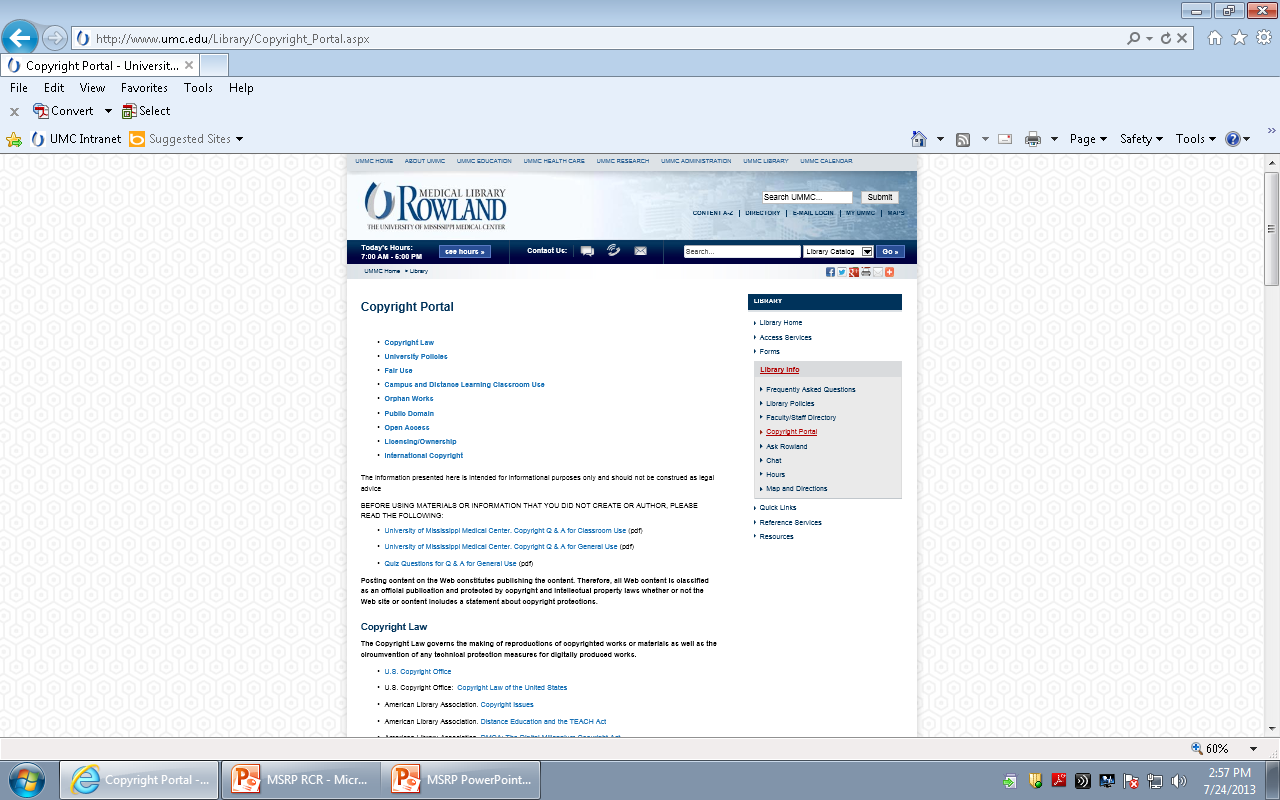 Fair Use
http://www.umc.edu/Library/Copyright_Portal.aspx
[Speaker Notes: Detailed information both on copyright and fair use is available from the Rowland Medical Library website.]
Works published:
in the U.S. before 1923
from 1923 to 1977 without copyright
abroad  from 1923 to 1997; in the public 		domain where they originated
Unpublished works: 
 anonymous and composed before 1893
 author(s) dead before 1943
	
	(copyright.cornell.edu/resources/publicdomain.cfm)
Public Domain
[Speaker Notes: Works for which copyright has expired are considered to be in the public domain.  Works in the public domain may be used without the copyright holder’s permission.  Some of the criteria that may place a work into the public domain are shown here.  Using such materials does not reduce an author’s need to provide a complete and accurate citation, but it does obviate the need for permission. 

In the public domain are:
Works published in the U.S. before 1923; their copyright protection has expired
Works published between 1923 and 1977 which were published without a copyright notice
Unpublished works where the author(s) died before 1943
Unpublished and anonymous works created before 1893
Works published abroad from 1923 to 1997 which are in the public domain in the country of publication as of January 1, 1996  (Copyright Term and the Public Domain in the United States: http://copyright.cornell.edu/resources/publicdomain.cfm)]
References
[Speaker Notes: The following 14 slides contain the works cited in this module as well as additional references sources.  This information is available as a Word document on the MSRP RCR Blackboard site.]
Authorship and its Responsibilities

Journal of the American Medical Association.  Authorship, Responsibility, Criteria, and Contributions Checklist. (Slide 7) Accessed July 9, 2013 at:  http://jama.jamanetwork.com/data/iforaforms/jama/auinst_crit.pdf  

Journal of the American Medical Association. JAMA Instructions for Authors: Article Information.  (Slide 8) Accessed July 9, 2013 at: http://jama.jamanetwork.com/article.aspx?articleid=1696098#ArticleInformation
References
Plagiarism
Roig, Miguel. (2006). Avoiding plagiarism, self-plagiarism, and other questionable writing practices: A guide to ethical writing. Retrieved from http://www.cse.msu.edu/~alexliu/plagiarism.pdf (Slide 16)

Rachal, J. R. (2009). REF 889: The dissertation process.  Course Manual.  Hattiesburg, MS:  The University of Southern Mississippi.  (Slide 22)
References
Copyright

United States Congress. (1996). Fair use guidelines for educational multimedia.
 Copyright Term and the Public Domain in the United States 1 January 2013. Available from: 
http://copyright.cornell.edu/resources/publicdomain.cfm
References
United States Congress. (1996). Fair use guidelines for educational multimedia.
 Copyright Term and the Public Domain in the United States 1 January 2013. Available from: 
http://copyright.cornell.edu/resources/publicdomain.cfm
References
Sources: APA Citation

The American Psychological Association produces the style sheet most frequently used in the social sciences.

A book chapter in an edited book, cited by using the APA format:

Hogue, C. W. V. (2001). Structure Databases. In A. D. Baxevanis & B. F. F. Ouellette (Eds.), Bioinformatics (2nd ed., pp. 83–109). New York, NY: Wiley-Interscience.

For a complete list of reference types, please see:
American Psychological Association. (2010). Publication manual of the American Psychological Association (6th ed.). Washington, DC.
http://www.apa.org/pubs/books/4200066.aspx
References
Sources: CMS Citation

The Chicago Manual of Style furnishes the style sheet most frequently used in history.

A book chapter in an edited book, cited by using the CMS format:

Hogue, Christopher W. V. “Structure Databases.” In Bioinformatics, edited by Andreas D. Baxevanis and B. F. Francis Ouellette, 83–109. 2nd ed. Life Sciences Series. New York, NY: Wiley-Interscience, 2001.

For a complete list of reference types, please see:
The Chicago Manual of Style, 15th Edition. Chicago: University of Chicago Press, 2010.
http://www.chicagomanualofstyle.org/16/contents.html
References
Sources: MLA Citation

The Modern Languages Association produces the style sheet most frequently used in the humanities.

A book chapter in an edited book, cited by using the MLA format:

Hogue, Christopher W. V. “Structure Databases.” Bioinformatics. 2nd ed. Ed. Andreas D. Baxevanis & B. F. Francis Ouellette. New York, NY: Wiley-Interscience, 2001. 83–109. Print. Life Sciences Series.

For a complete list of reference types, please see:
Modern Language Association. MLA Handbook for Writers of Research Papers, 7th Edition. New York: Modern Language Association, 2009.
http://www.mlahandbook.org/private/handbook
References
Organizations and Resources

The Committee on Publication Ethics 	
	Elsevier, Wiley-Blackwell, and Wolters Kluwer
	http://publicationethics.org/ 

The International Committee of Medical Journal Editors
http://www.icmje.org/

Journal of the American Medical Association (JAMA)
http://jama.jamanetwork.com/public/about.aspx
References
[Speaker Notes: This slide gives a list of online resources for dealing with retractions.]
Organizations and Resources (continued)

Department of Health and Human Services’ Office of Research Integrity 
http://ori.hhs.gov/

Association of Clinical Research Professionals 
http://www.acrpnet.org/

Weblog: Retraction Watch 
http://retractionwatch.wordpress.com/
References
[Speaker Notes: This slide gives a list of online resources for dealing with retractions.]
Angell, M., & Relman, A.S. (1989). Redundant publication. New England Journal of Medicine, 320, 1212-1214.
Copyright Clearance Center. (2013). Copyright basics. Retrieved from http://www.copyright.com/content/cc3/en/toolbar/education/resources/copyright_basics.html
Copyright  term and the public domain in the United States: 1 January 2013. (2013). Retrieved from http://copyright.cornell.edu/resources/publicdomain.
References
Kassirer, J. P., & Angell, M. (1995). The Internet and the journal. New England Journal of Medicine, 332, 1709-1710.
National Academy of Sciences of the United States of America. (2012). Misconduct accounts for the majority of retracted scientific publications. Conference Proceedings. Retrieved from http://www.ncbi.nlm.nih.gov/pubmed/23027971/
O’Reilly, K. B. (2012). Misconduct accounts for most journal retractions. Amednews.com. Retrieved from http://www.amednews.com/article/20121015/profession/310159940/6/.
: “Misconduct accounts for the majority of retracted scientific publications,” Proceedings of the National Academy of Sciences of the United States of America, published online Oct. 1, 2012. (ncbi.nlm.nih.gov/pubmed/23027971/)
References
Smaldino, S., Lowther, D. L., & Russell, J.D. (2007). Instructional technology & media for learning (9th ed.). Upper Saddle River, NJ:  Prentice Hall.
United States Code.  (2012). Copyrights.  17 U.S.C.
The Ascent of man bbc Bronowki
(O’Reilly, 2012, http://www.ama-assn.org/amednews/2012/10/15/prsb1015.htm
References